持續專業培訓知多D系列
短片7
個人持牌人查詢於持續專業培訓評核期內需取得的持續專業培訓時數
保險業監管局
市場行為部
二零二一年六月
個人持牌人查詢於持續專業培訓評核期內需取得的持續專業培訓時數
保監局已向所有主事人提供清單，列明每名獲該主事人委任的個人持牌人於已合併的第一及第二個持續專業培訓評核期內（即2019年9月23日至2021年7月31日）需取得的持續專業培訓時數。
因此，個人持牌人請直接向委任你的主事人查詢你所需取得的持續專業培訓時數。
2
請參閱保監局網站內的「持續專業培訓規定」專頁以獲得更多資訊。
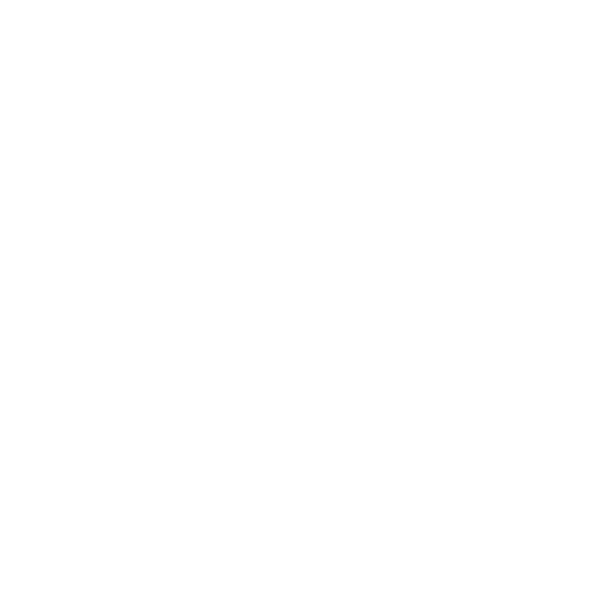 www.ia.org.hk
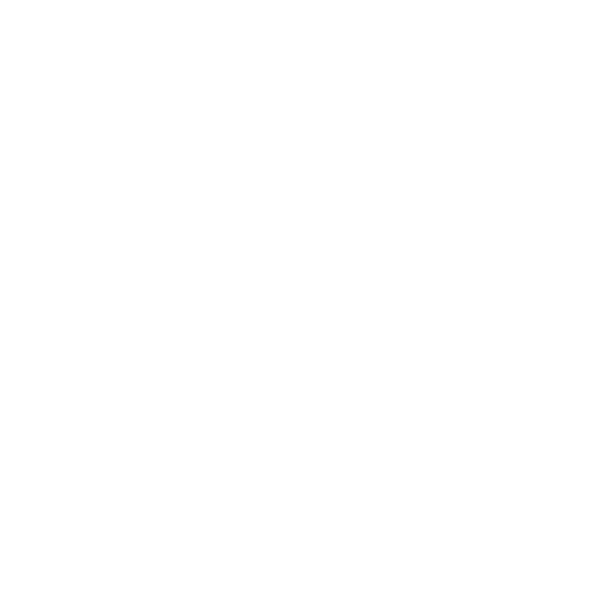 www.ia.org.hk/tc/supervision/reg_ins_intermediaries/cpd.html